感恩遇见，相互成就，本课件资料仅供您个人参考、教学使用，严禁自行在网络传播，违者依知识产权法追究法律责任。

更多教学资源请关注
公众号：溯恩高中英语
知识产权声明
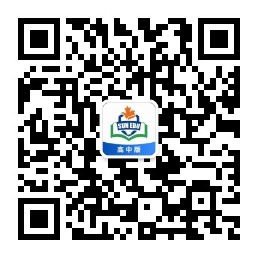 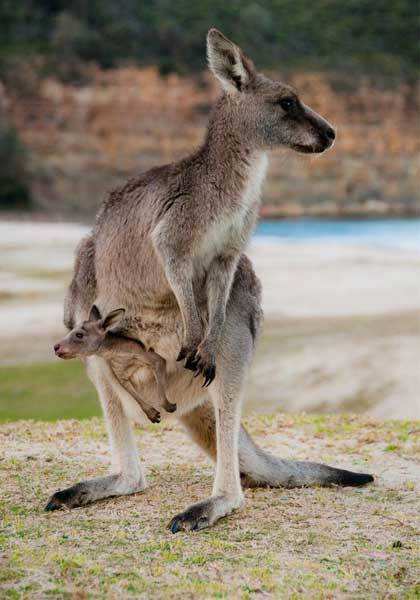 Unit 2 Using Language 
Describe an iconic animal
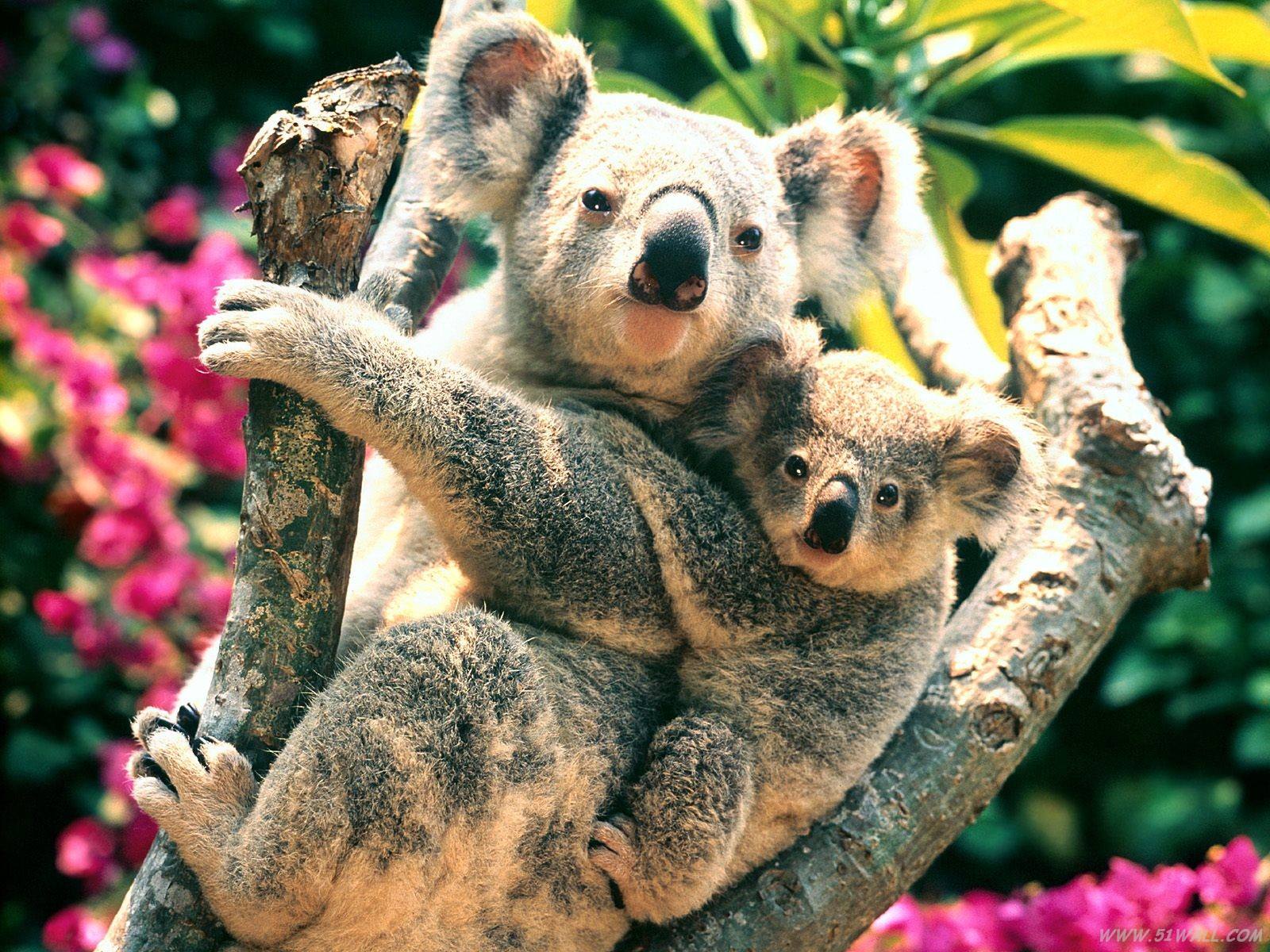 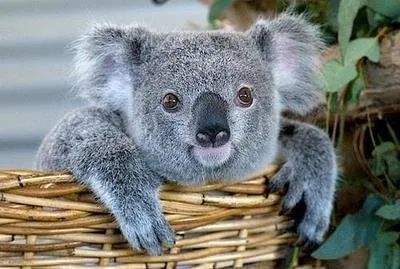 Revision: Experience the iconic features of Australia
Experience the iconic features of Australia
Australian people
Location
Aborigines
straightforward,
free-and-easy attitude, friendliness, warmth
To the south of the equator
Premier food experiences
music and instrument
BBQ, bakeries, fast-food joints, butcher shops, cafes
Describe an iconic animal
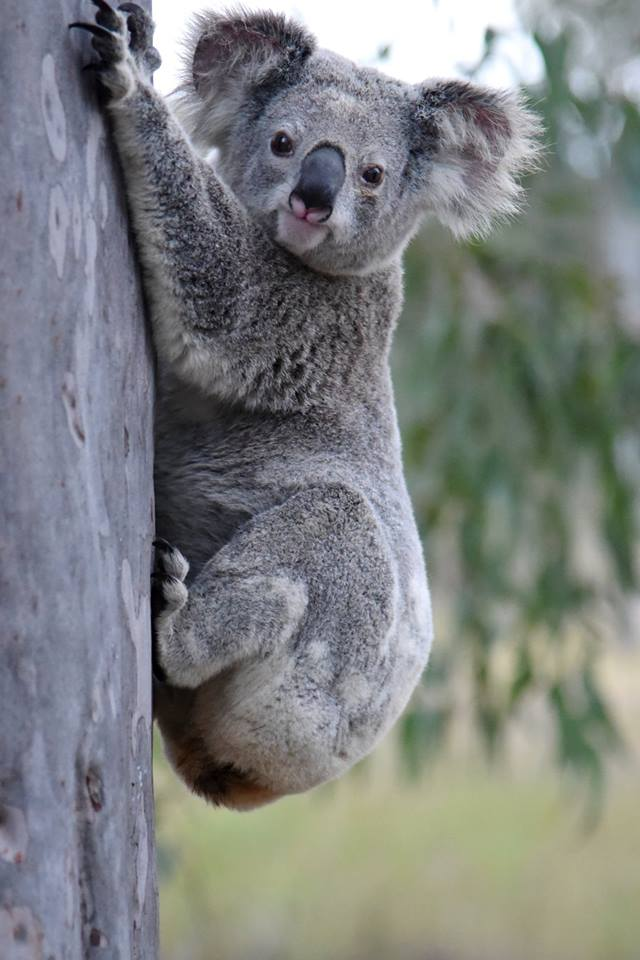 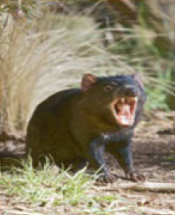 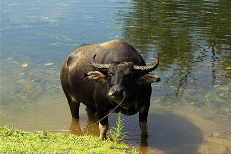 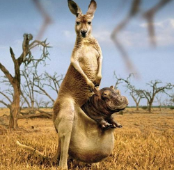 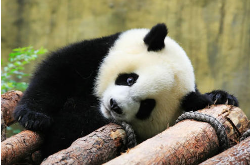 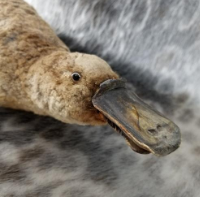 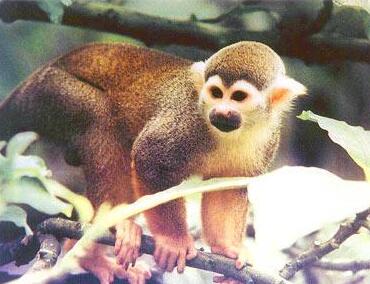 Look at the pictures below. 
What are the amazing animals of Australia?
Tasmanian devil
kangaroo
koala
duck–billed platypus
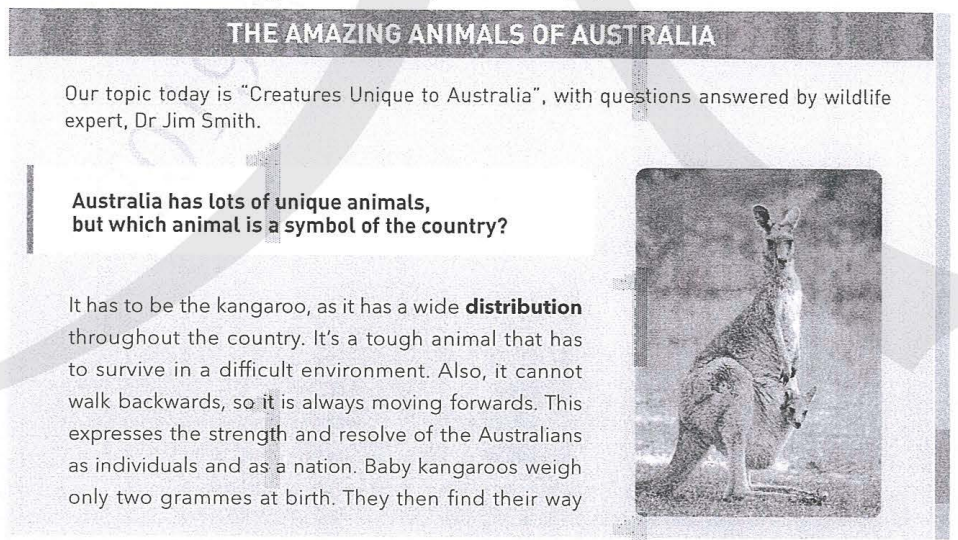 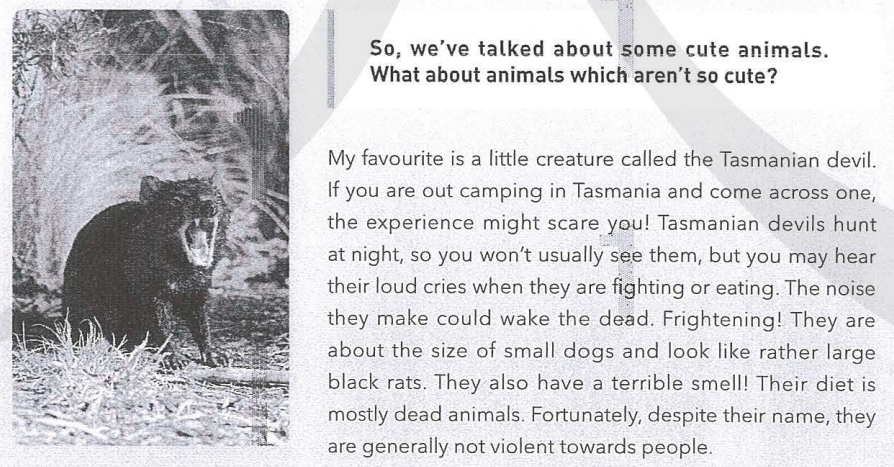 Q
Expository essay
A
Question and answer column
What is the type of the text?
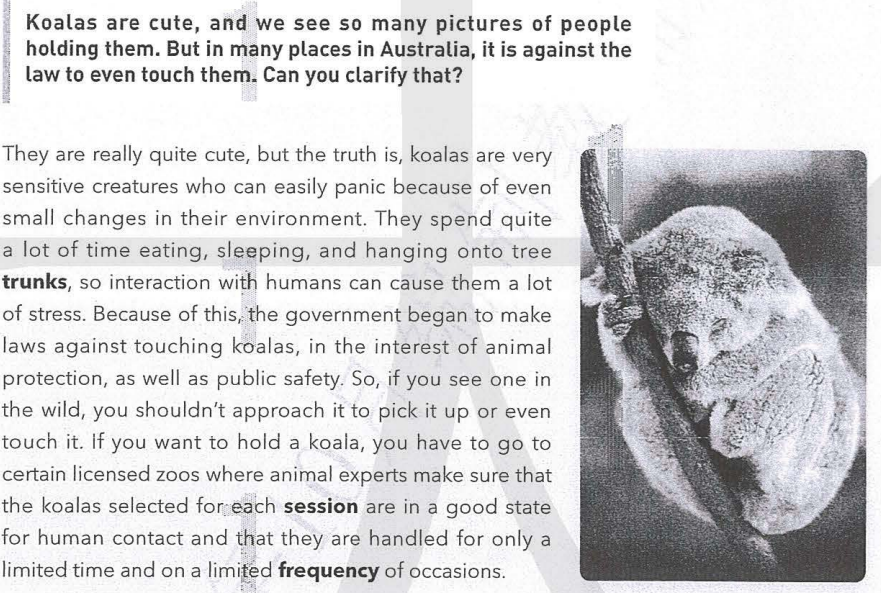 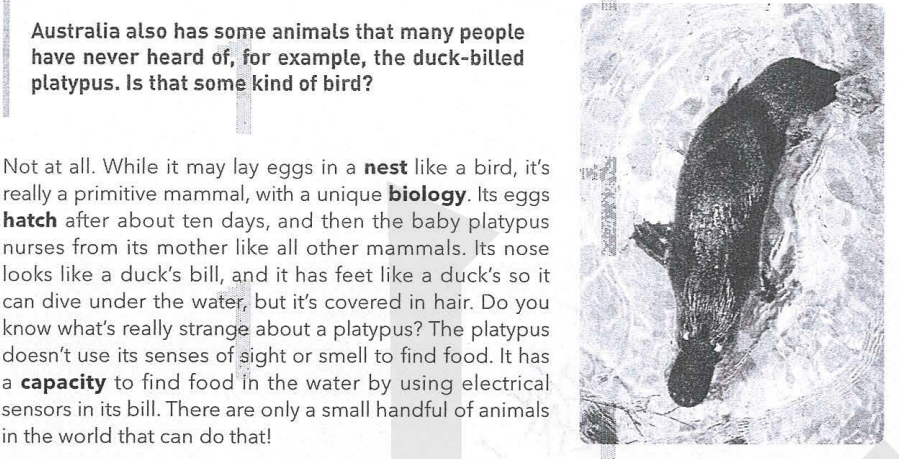 While-reading: read for the structure
1. Australia has lots of unique animals, but which animal is a symbol of the country?
2. Koalas are cute, and we see so many pictures of people holding them. But in many places in Australia, it  is against the law to enen touch them. Can you clarify that?
3. So, we’ve talked about some cute animals. What about animals which aren’t so cute?
4. Australia also has some animals that many people have never heard of, for example, the duck-billed platypus. Is that some kind of bird?
To read the first sentence of each part
Tasmanian devil
kangaroos:
a wide ________ throughout the country
koala:
cute but _______
____________:
author’s favourite
duck-billed platypus:
_______ eggs and a  _______ _______
lay
sensitive
distribution
primitive mammal
well-known
few people know
While-reading: read for the details
mother kangaroo’ pouch
Features: look cute, ________________________________
find their way into mother’s pouch, sleep and drink milk
Babies: weigh 2g at birth,______________________________________
Kangaroo
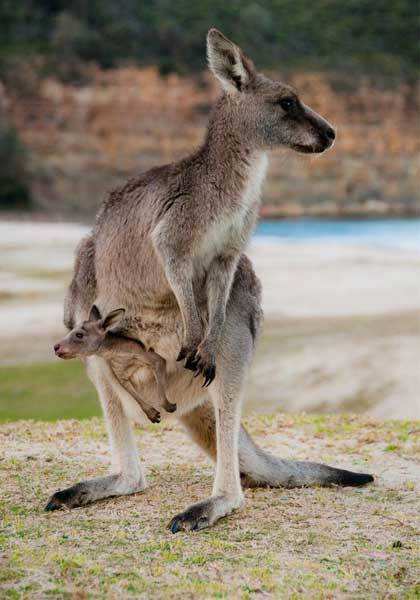 Uniqueness:________________________________________________________________
it cannot walk backwards, always moving forwards.
Relationship with humans:_______________________________________________________________
they can hit and kick very hard, they are not for petting.
While-reading: read for the details
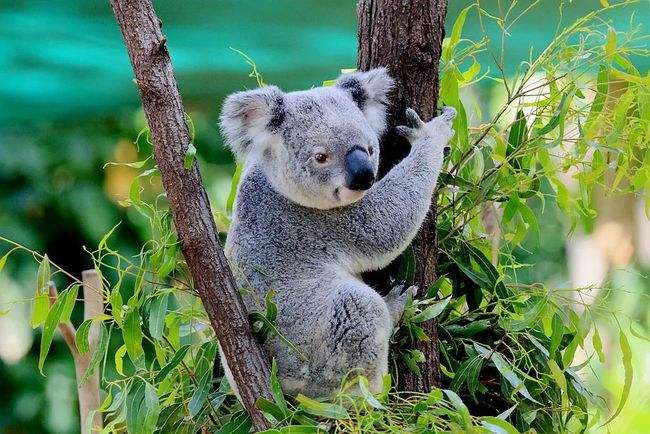 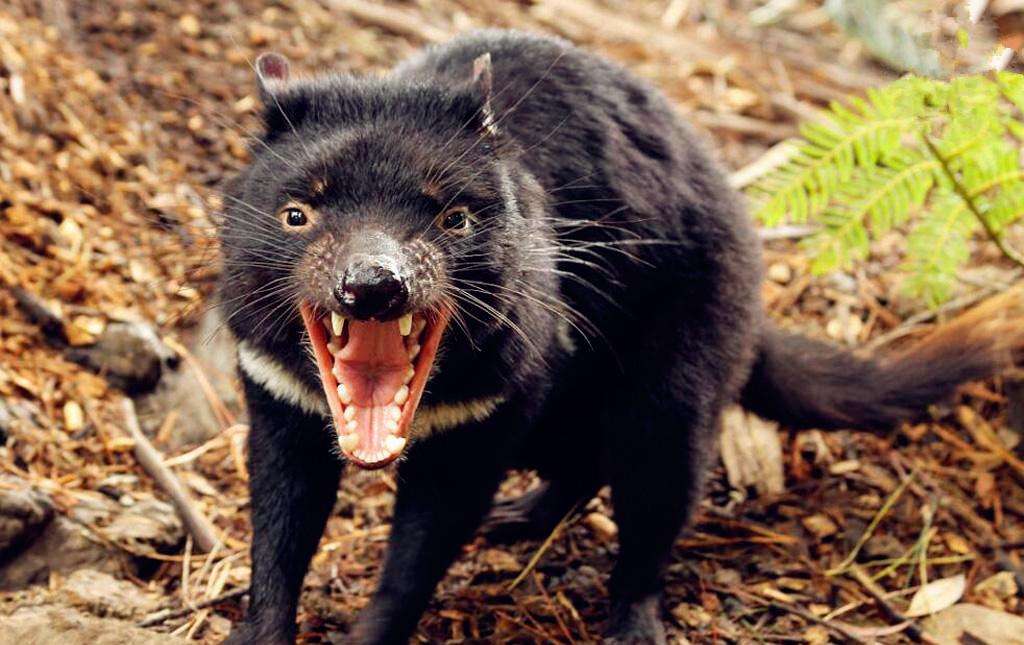 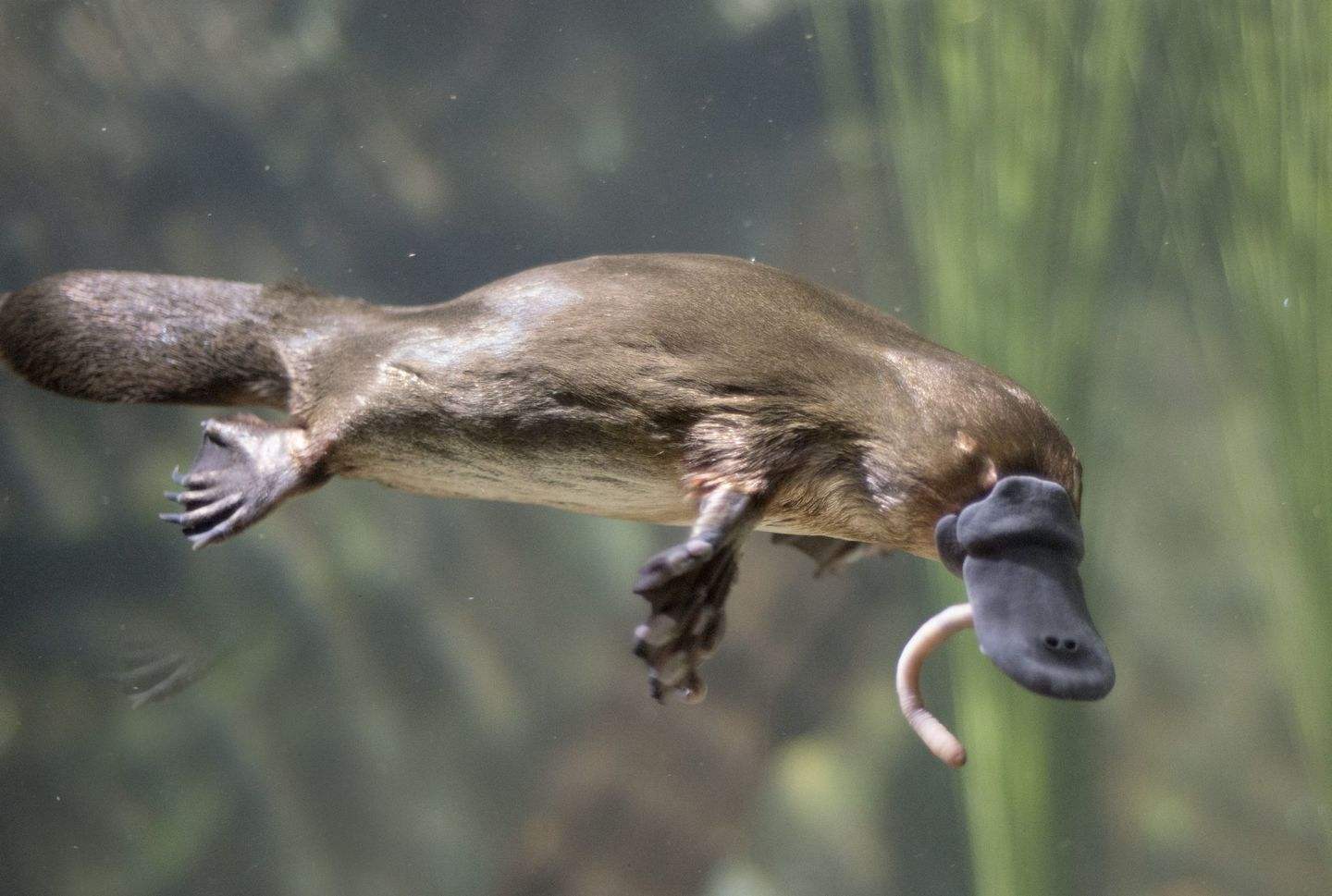 While-reading: read for the details
Cute
They spend quite a lot of time eating, sleeping, and hanging onto tree trunks.
They are very sensitive creatures who can easily panic because of small changes.
People shouldn’t approach it to pick it up or even touch it.
While-reading: read for the details
They are about the size of small dogs and look like rather large black rats.
Their diet is mostly dead animals, so they have a terrible smell.
They make frightening loud cries.
They are generally not violent towards people.
While-reading: read for the details
Its nose looks like a duck’s bill, and it has feet like duck.
They lay eggs and the baby platypus nurses from its mother like all other mammals.
They find food in the water by using electrical sensors in its bill.
While-reading: read for writing techniques
What rhetorical devices does the writer use to arouse the readers’ interest?
This experesses the strength and resolve of the Australians as individuals and as a nation.
To emphasize the reason why kangaroos is the symbol of Australia
analogy 隐喻
... and that they are handled for only a limited time and on a limited frequency of occasions.
To emphasize the condition to touch koalas
repetition
They are about the size of small dogs and look like rather large black rats.
To tell us the size in a more precise way
simile明喻
To highlight its frightening sound
The noise they make could wake the dead.
hyperbole 夸张
While it may lay eggs in a nest like a bird, it’s really a primitive mammal, with a unique biology.
To vividly tell us the way they give birth
simile
Reading for writing
Write a description of an iconic animal in China
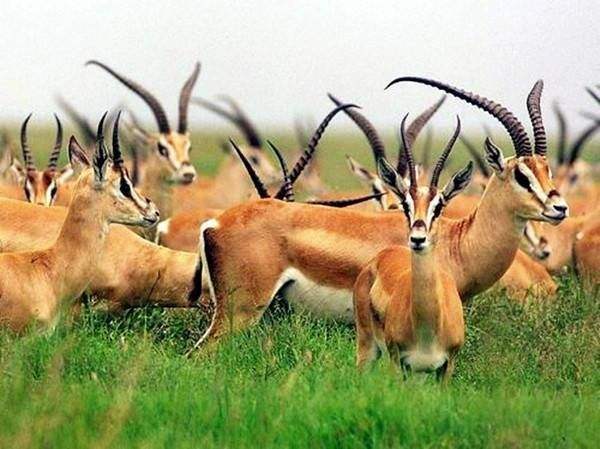 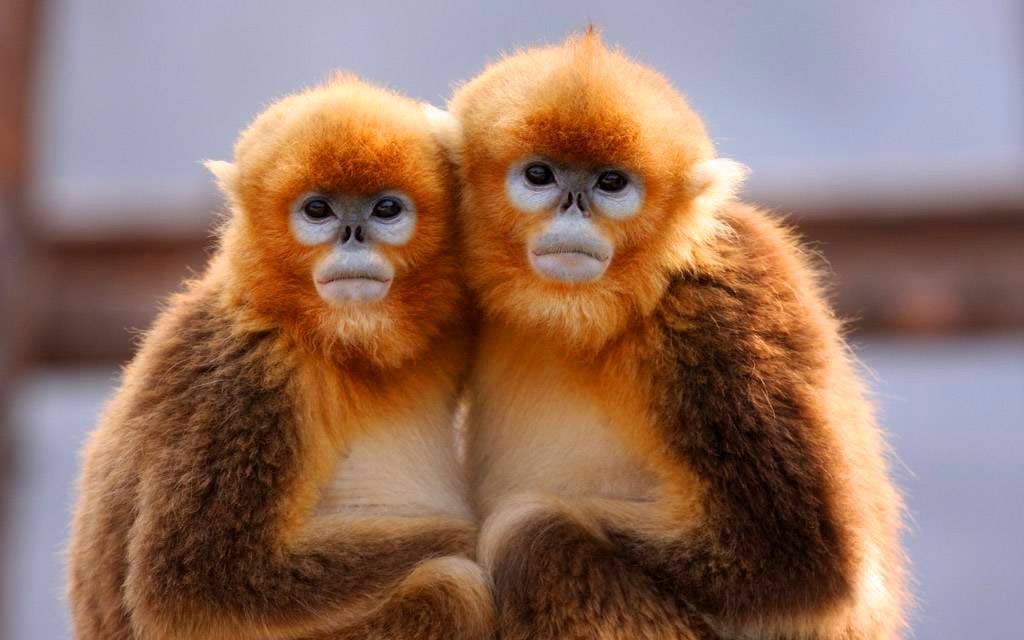 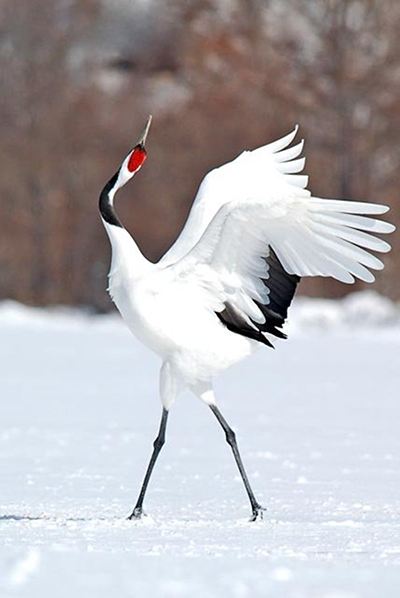 Tibetan antelopes
golden Monkey
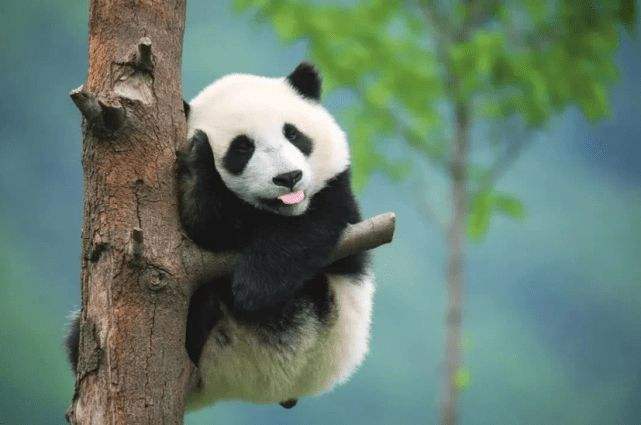 red-crowned cranes
Pre- writing: Brainstorm
1. In groups, brainstorm some Chinese iconic animals.
2. What aspects or details would you like to introduce?
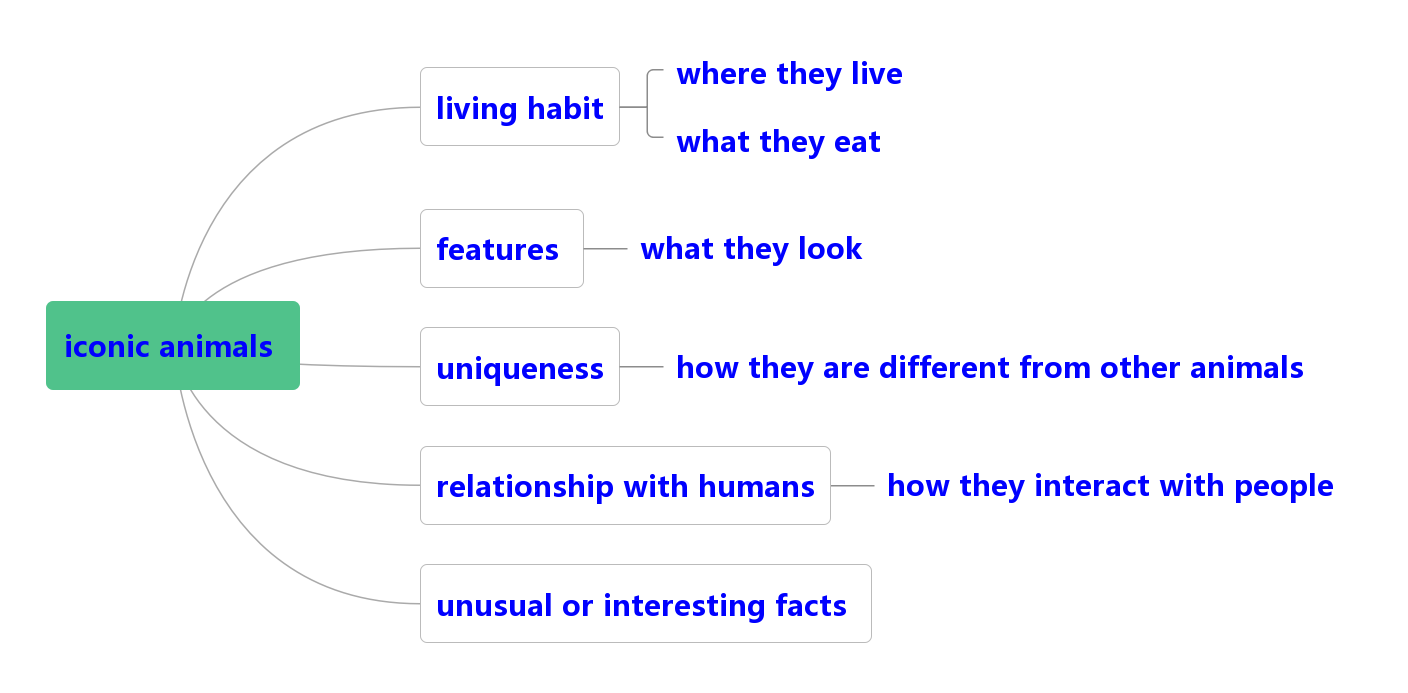 Pre- writing: To write an exposity passage
1. What is the key sentence for this expository writing?
2. How do you make it attractive, such as asking a question, giving an interesting fact about this animal?
3. What is the logical order of each aspect?
4. How do you make  the ending more attractive?
Post- writing: Students’ works
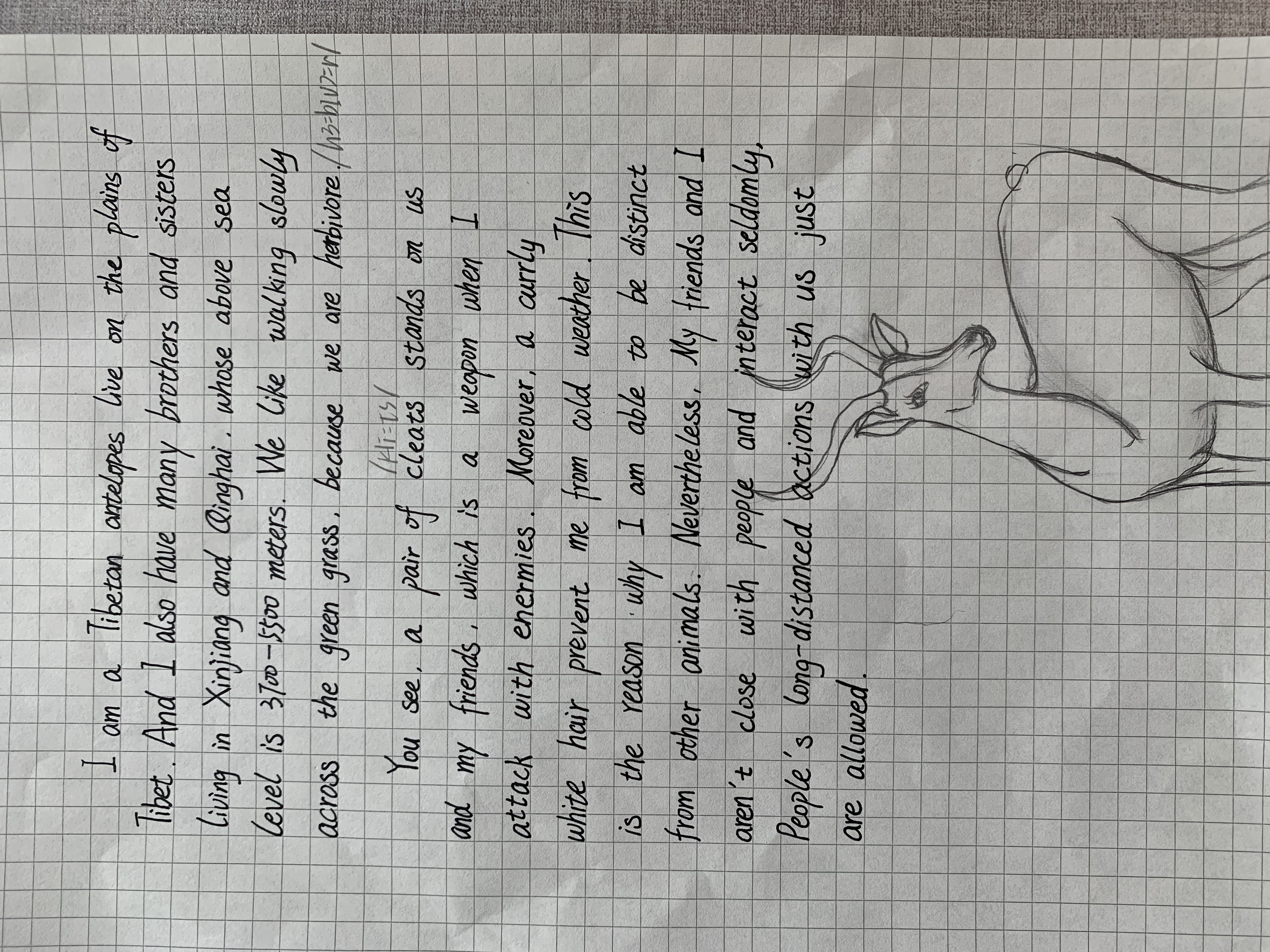 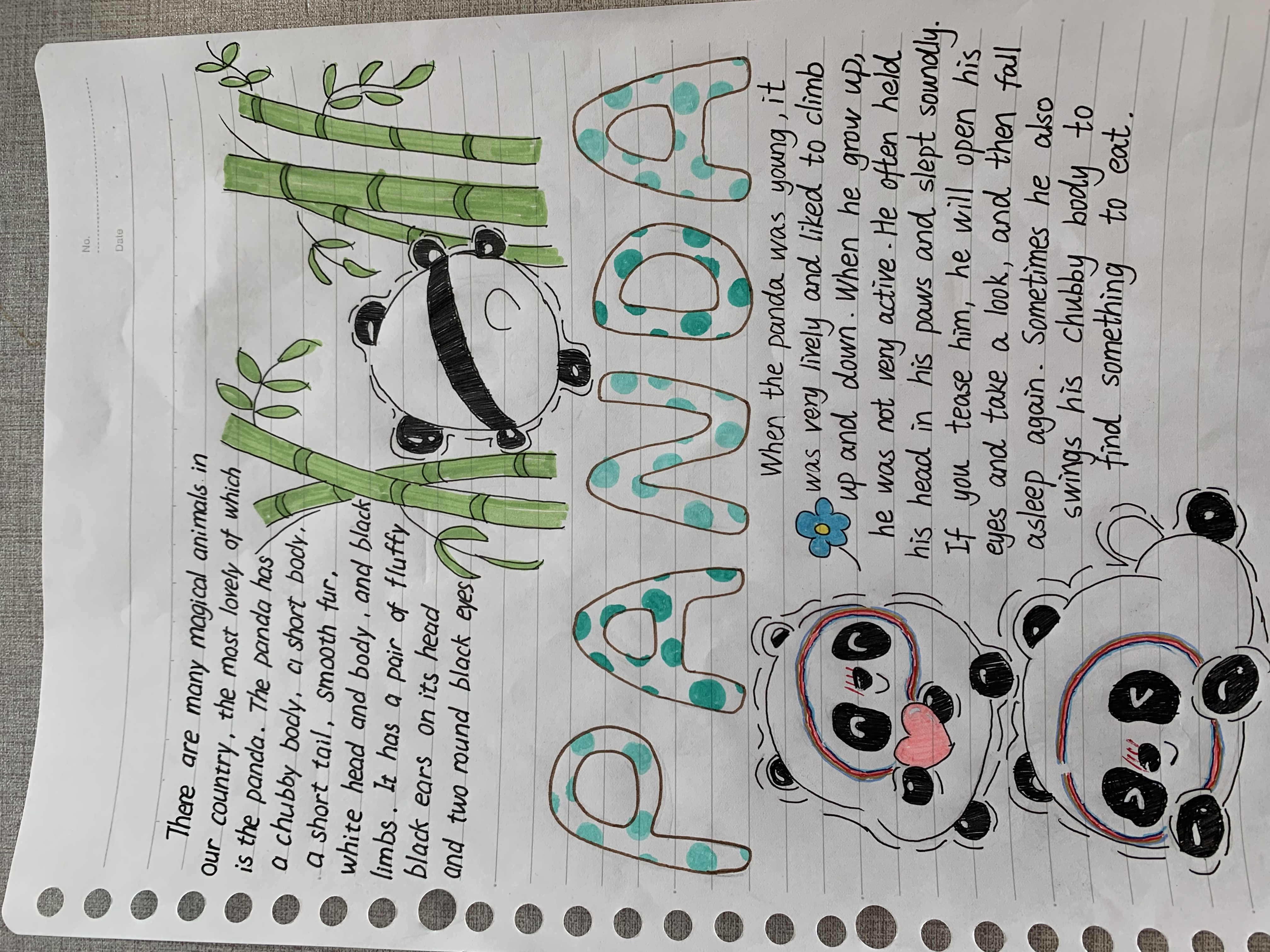 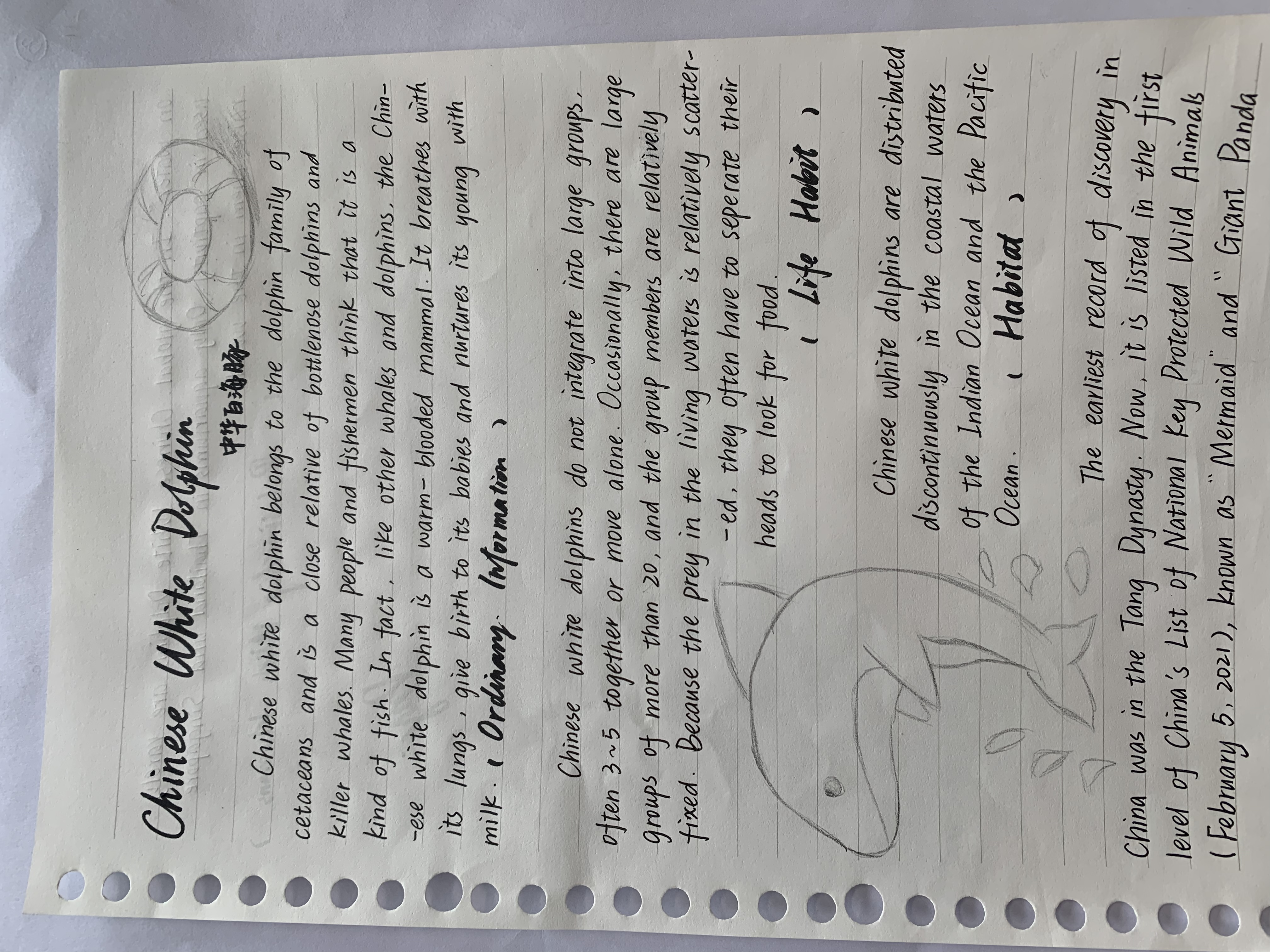 Summary: How to introduce a place’s icoic attractions
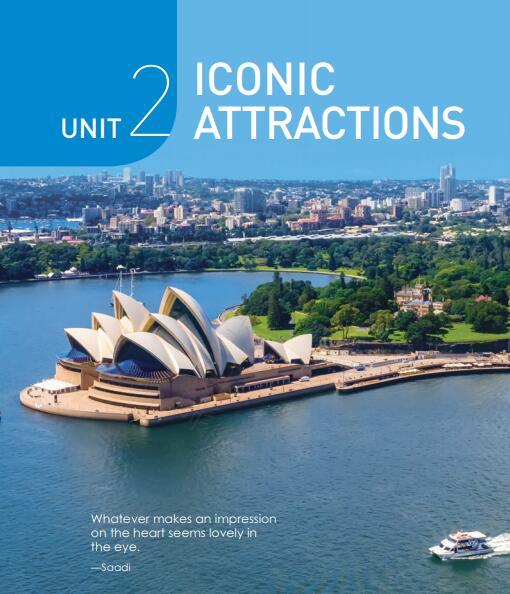 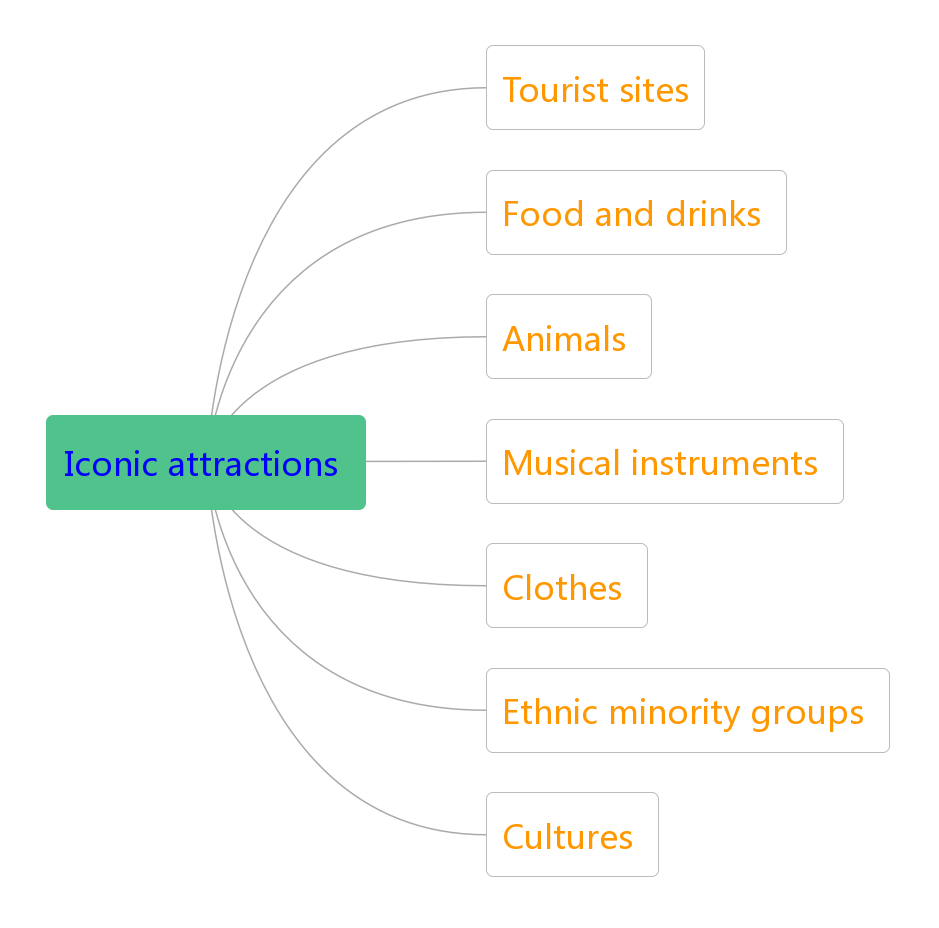